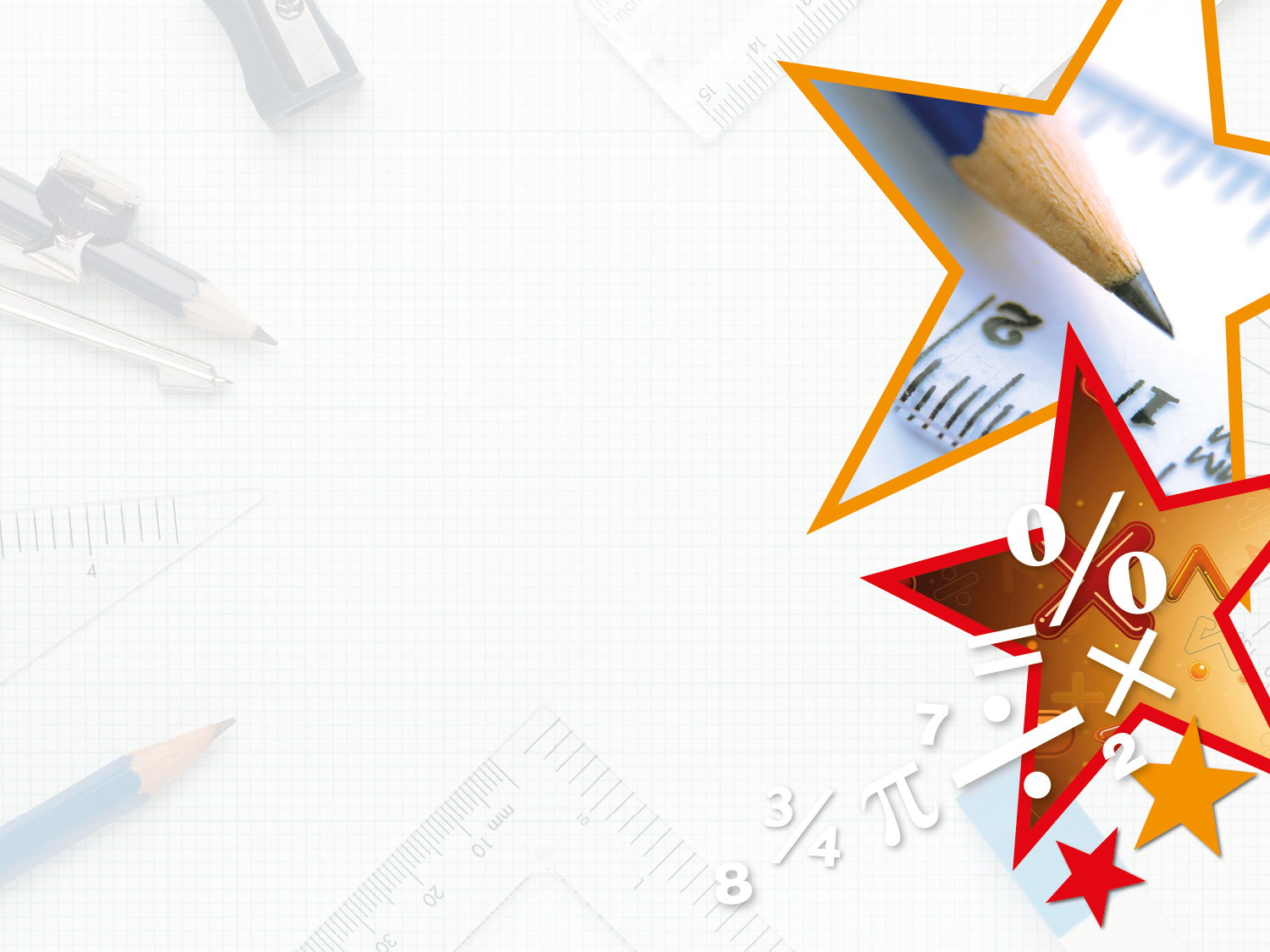 Year 5 – Summer Block 3 – Position and Direction







Translation with Coordinates
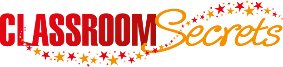 © Classroom Secrets Limited 2018
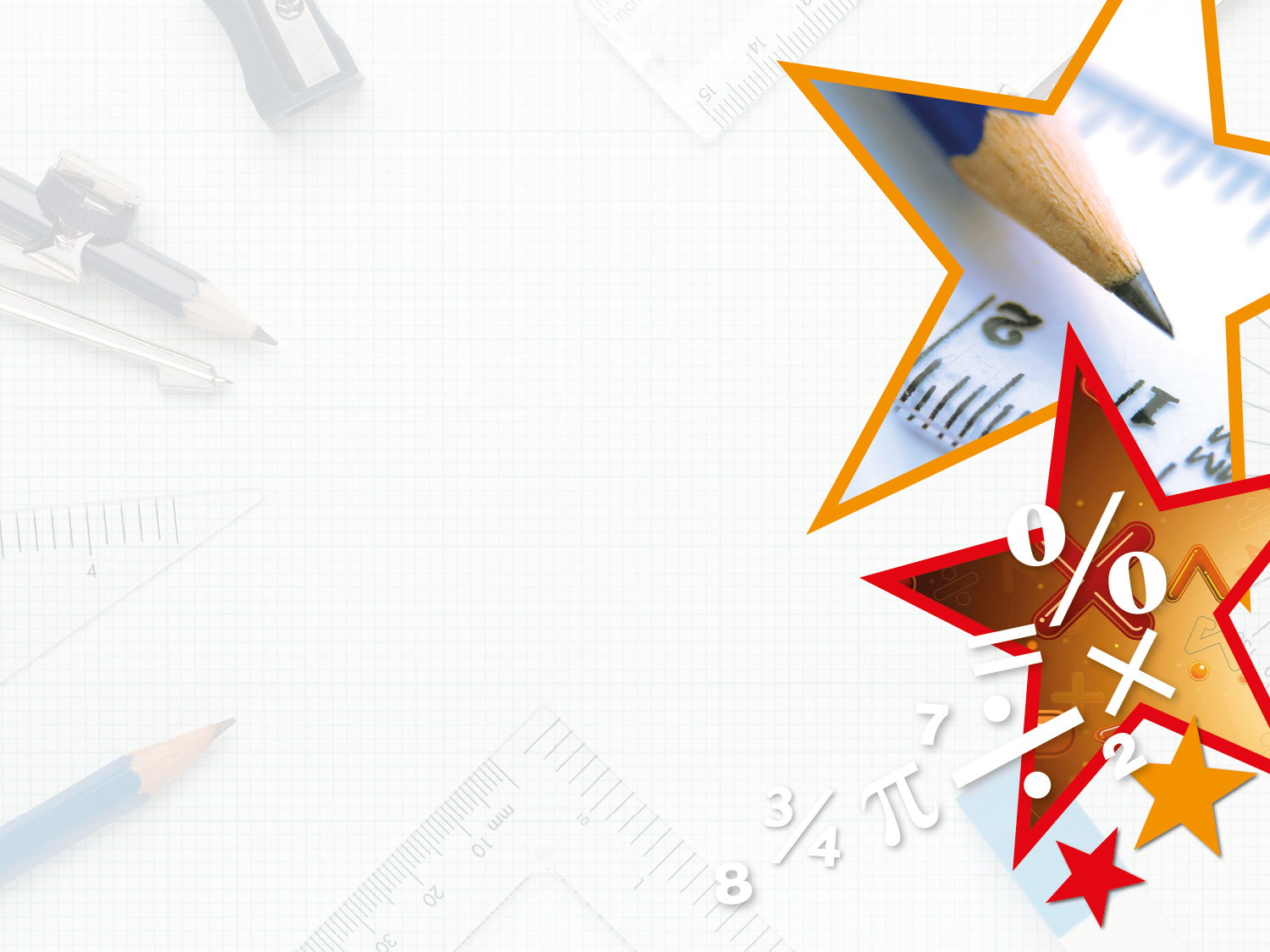 Introduction

Look at the shapes on the coordinate grid below.
1. What are the          coordinates for Shape A?

2. What are the          coordinates for Shape B?

3. Describe how Shape A has been translated to Shape B.
A
B
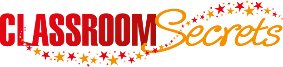 © Classroom Secrets Limited 2018
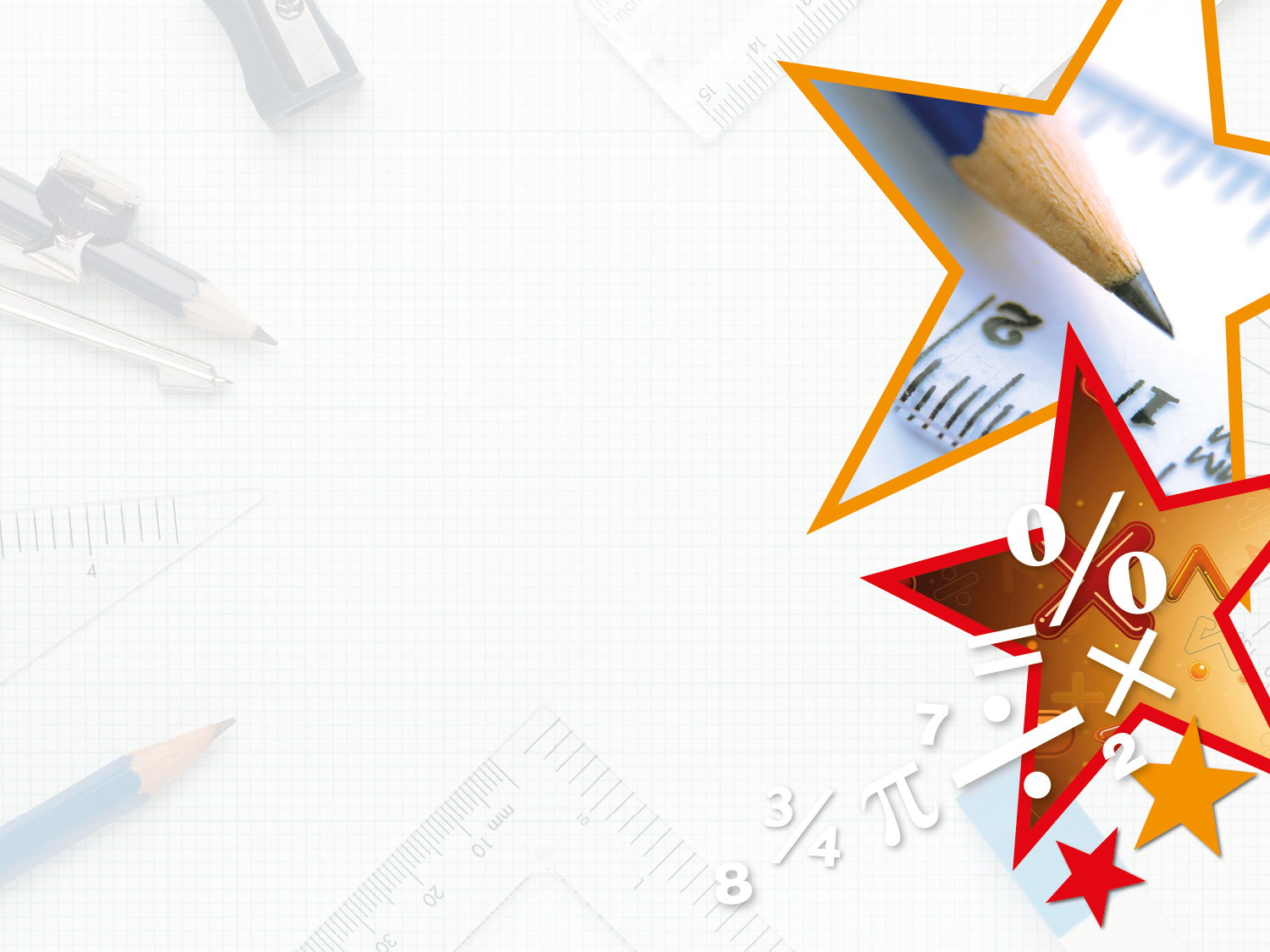 Introduction

Look at the shapes on the coordinate grid below.
1. What are the          coordinates for Shape A?
(1, 7) (1, 9) (3, 7) (3, 9)
2. What are the          coordinates for Shape B?
(6, 4) (6, 6) (8, 4) (8, 6)
3. Describe how Shape A has been translated to Shape B. 
(5 right, 3 down)
A
B
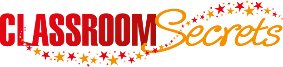 © Classroom Secrets Limited 2018
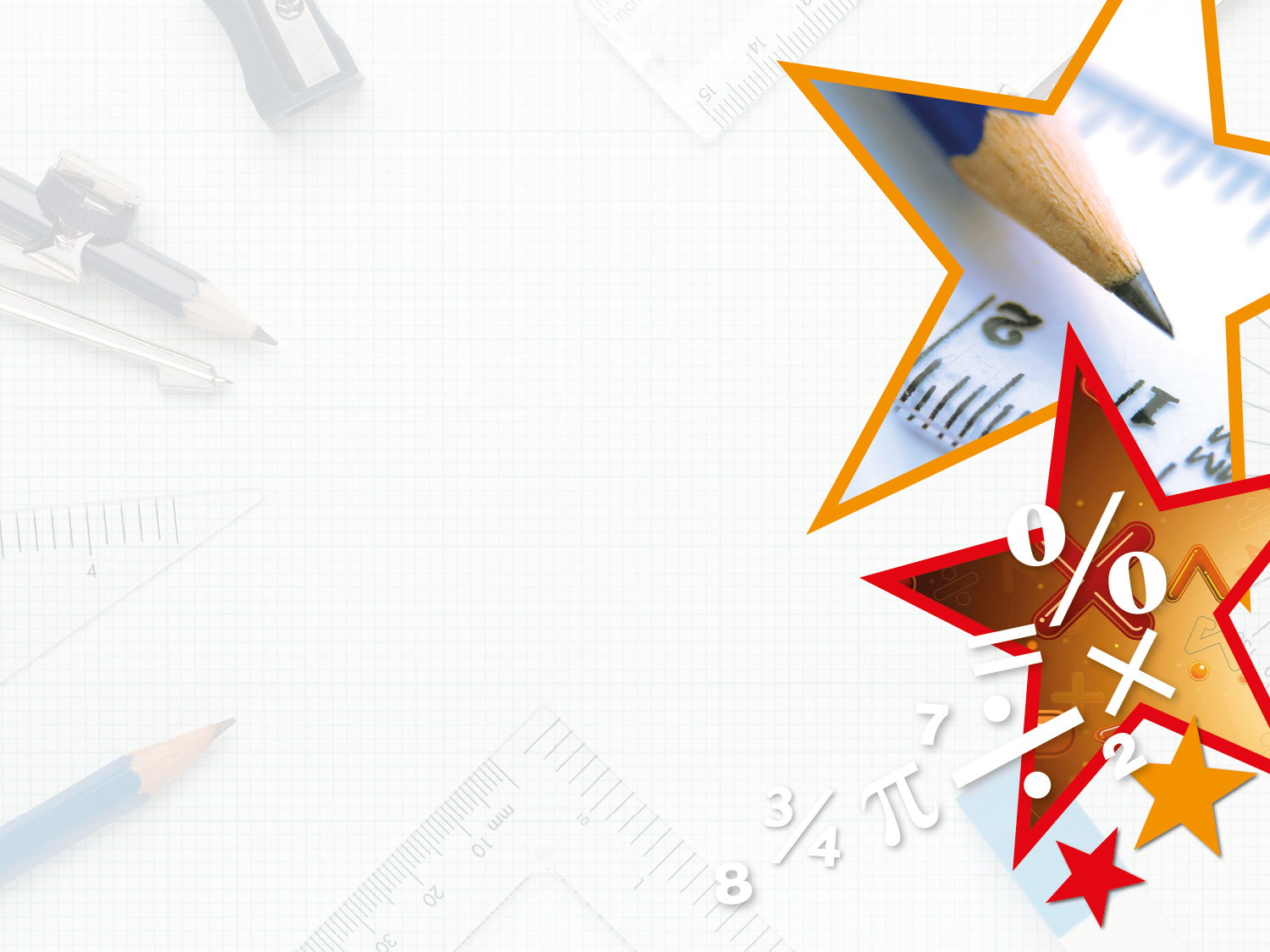 Varied Fluency 1

A shape is translated 4 right and 2 down. What are the coordinates of the vertices of the correctly translated shape?
D
A
B
C
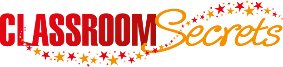 © Classroom Secrets Limited 2018
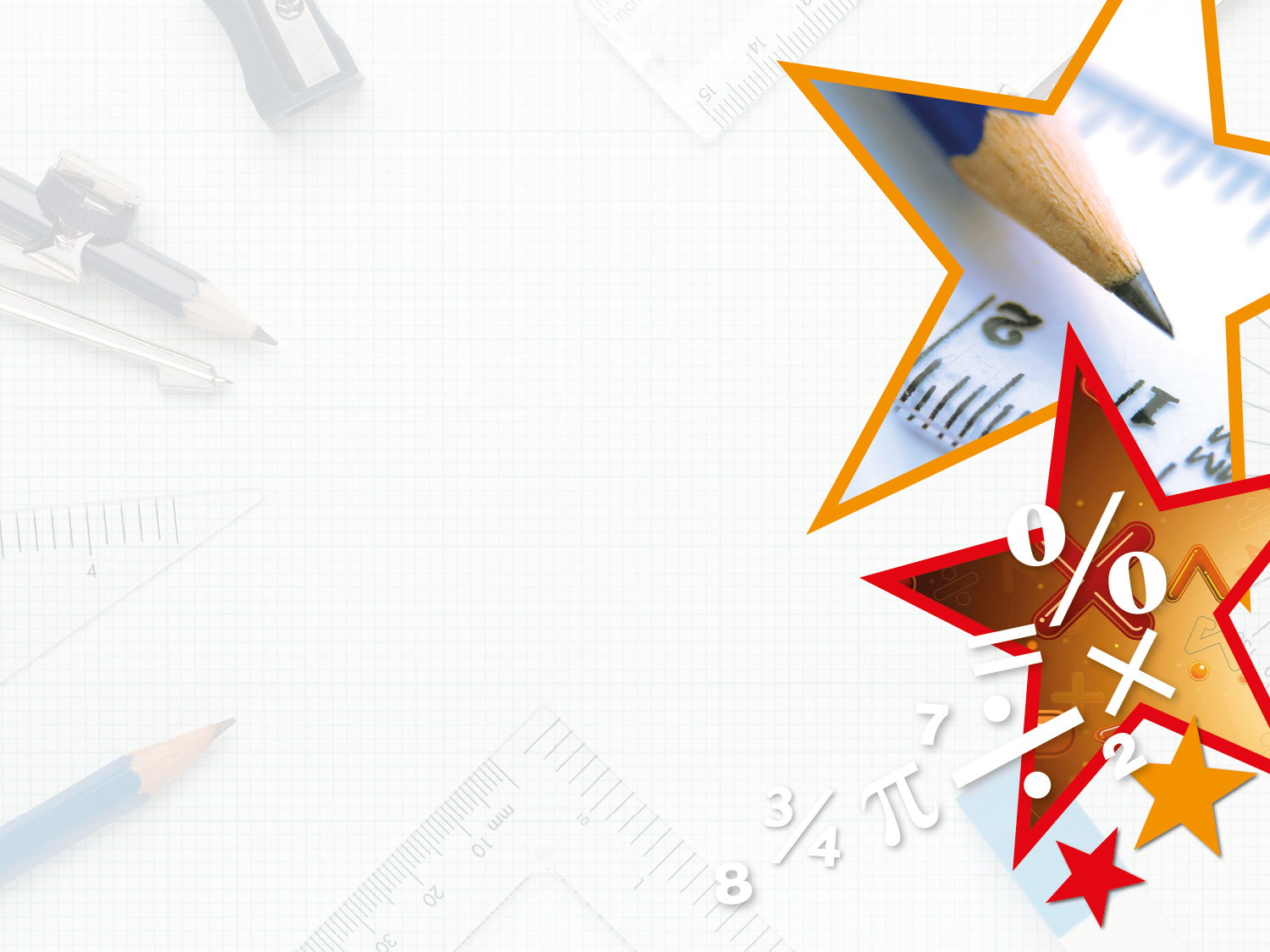 Varied Fluency 1

A shape is translated 4 right and 2 down. What are the coordinates of the vertices of the correctly translated shape?
D
Shape B: 
(6, 2) (8, 2) (8, 4)
A
B
C
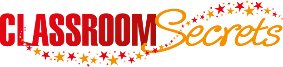 © Classroom Secrets Limited 2018
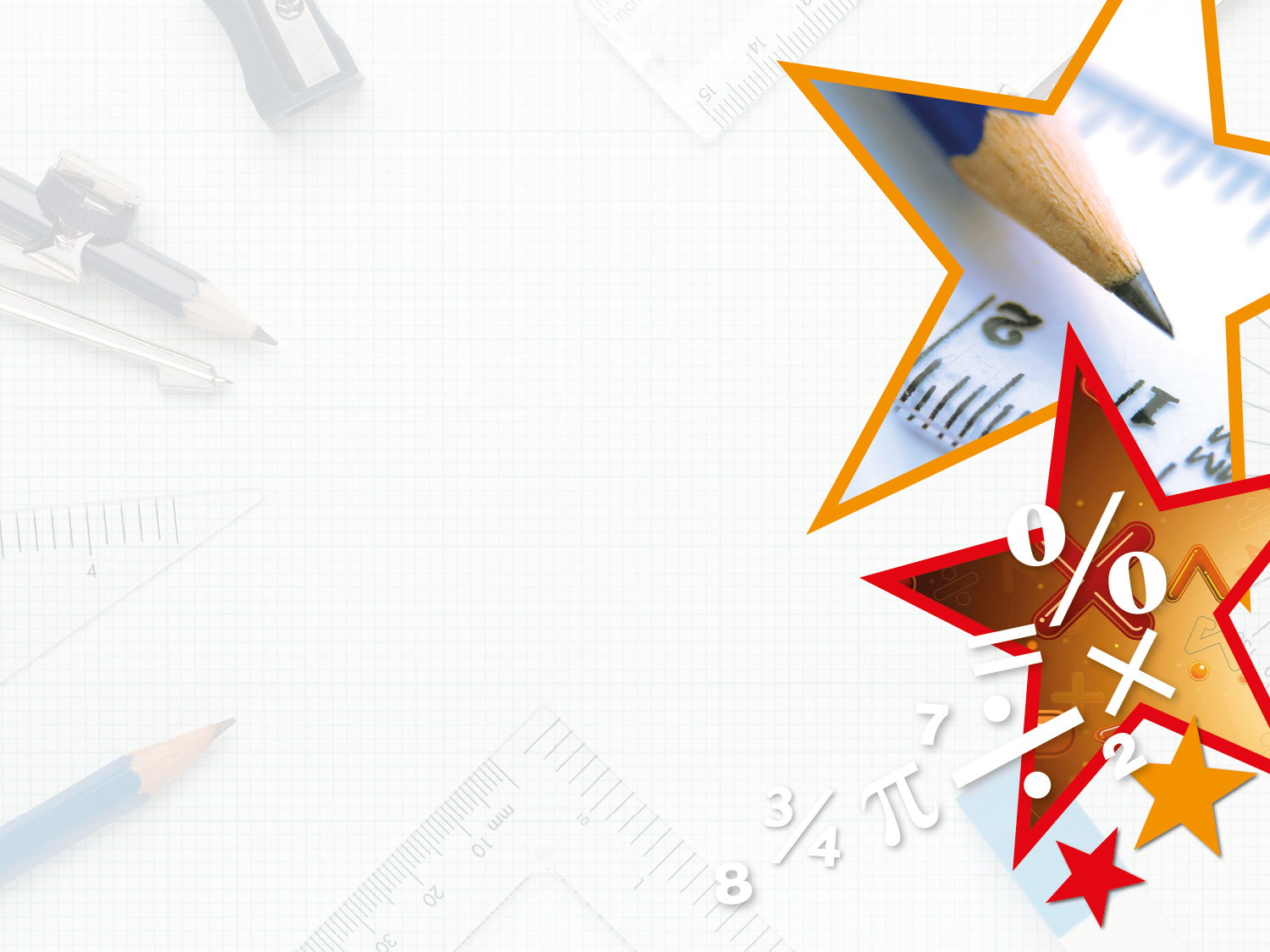 Varied Fluency 2

True or false? If the square is translated 3 left and 4 down, the new coordinates of vertex D will be (0, 2).
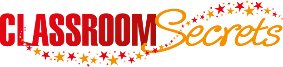 © Classroom Secrets Limited 2018
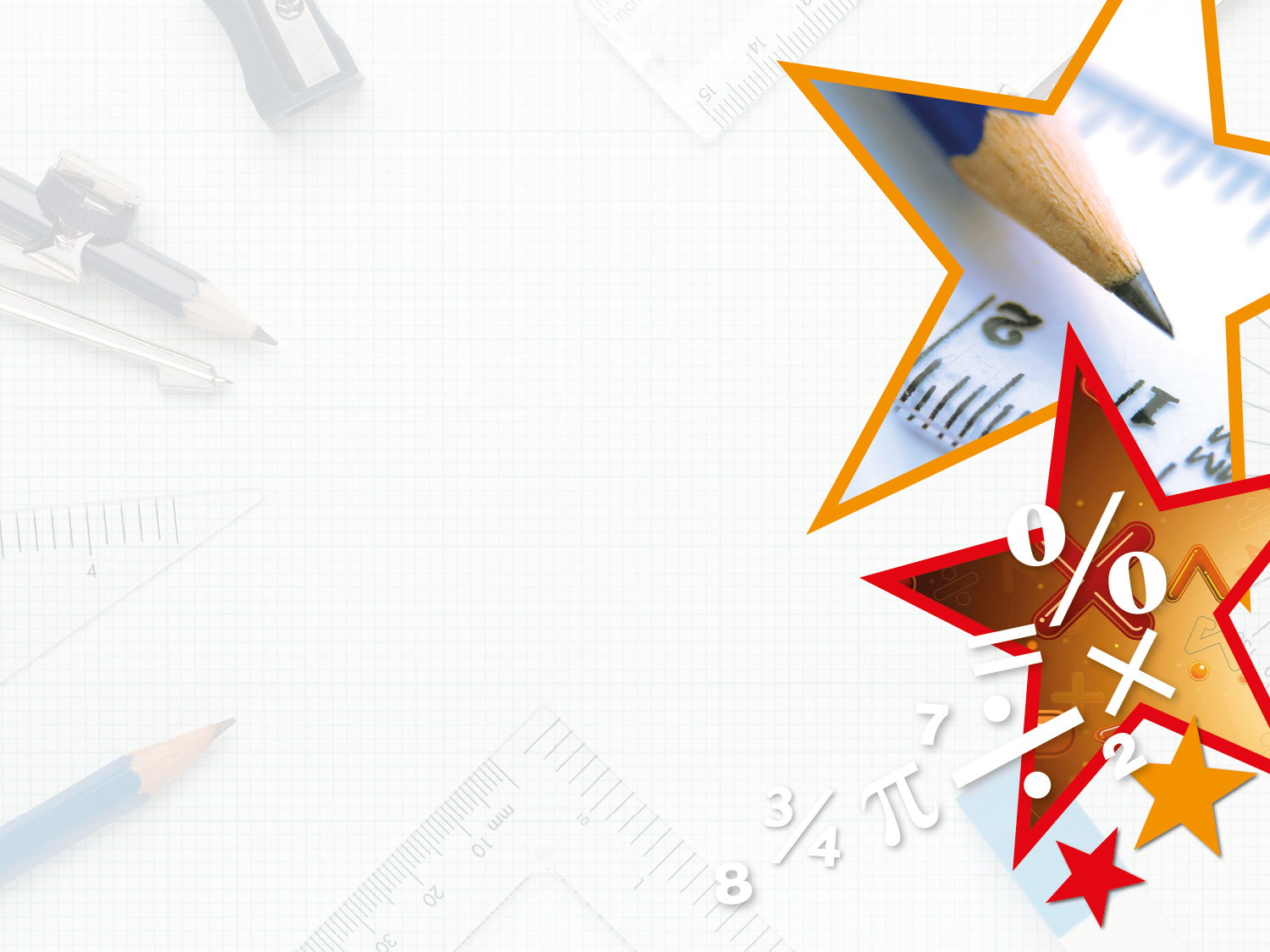 Varied Fluency 2

True or false? If the square is translated 3 left and 4 down, the new coordinates of vertex D will be (0, 2).
False; it will be (0, 1)
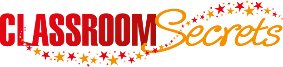 © Classroom Secrets Limited 2018
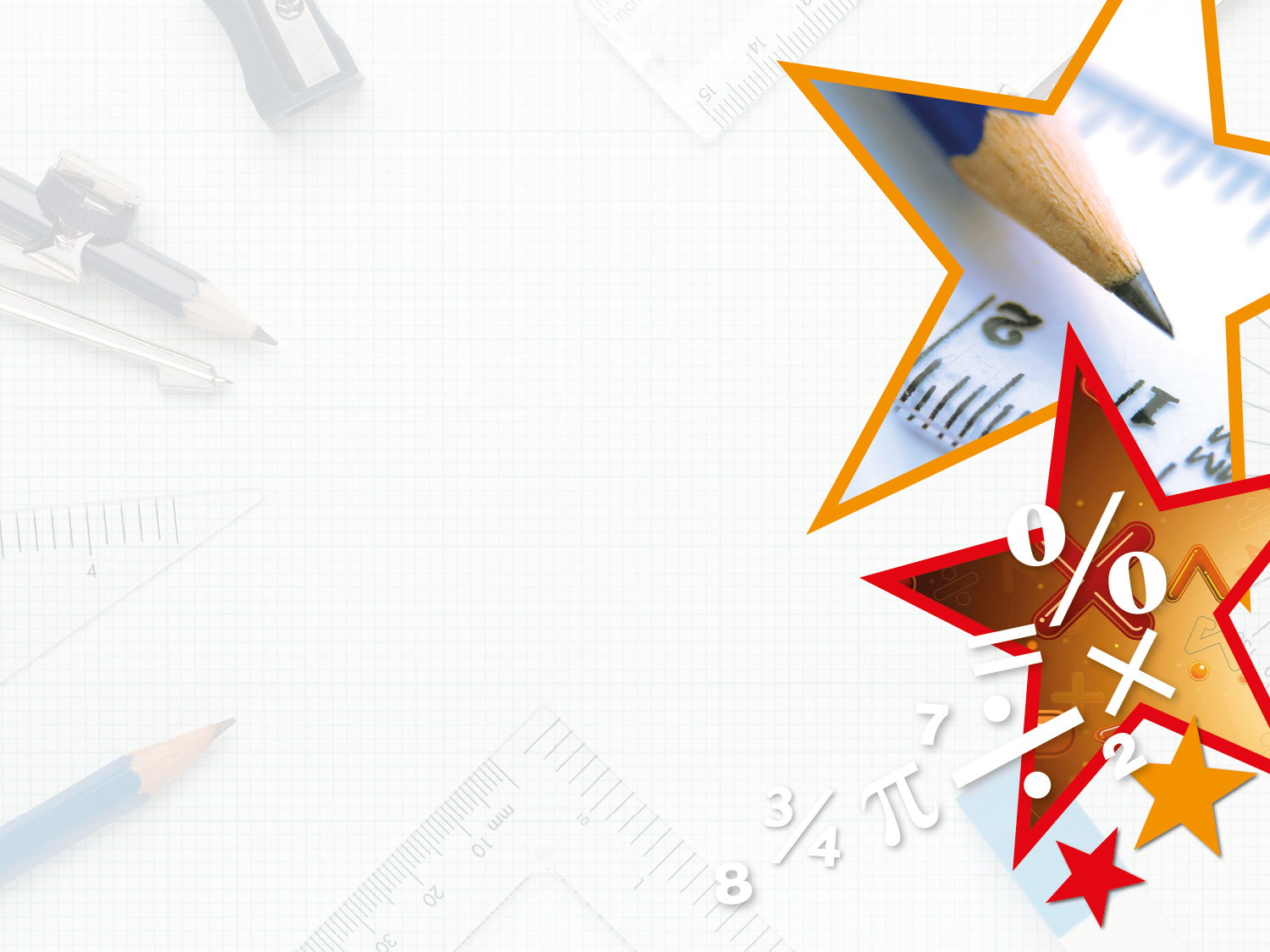 Varied Fluency 3

This shape has been translated 4 right and 2 up. What are the original coordinates of each vertex?
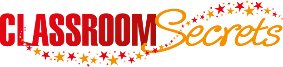 © Classroom Secrets Limited 2018
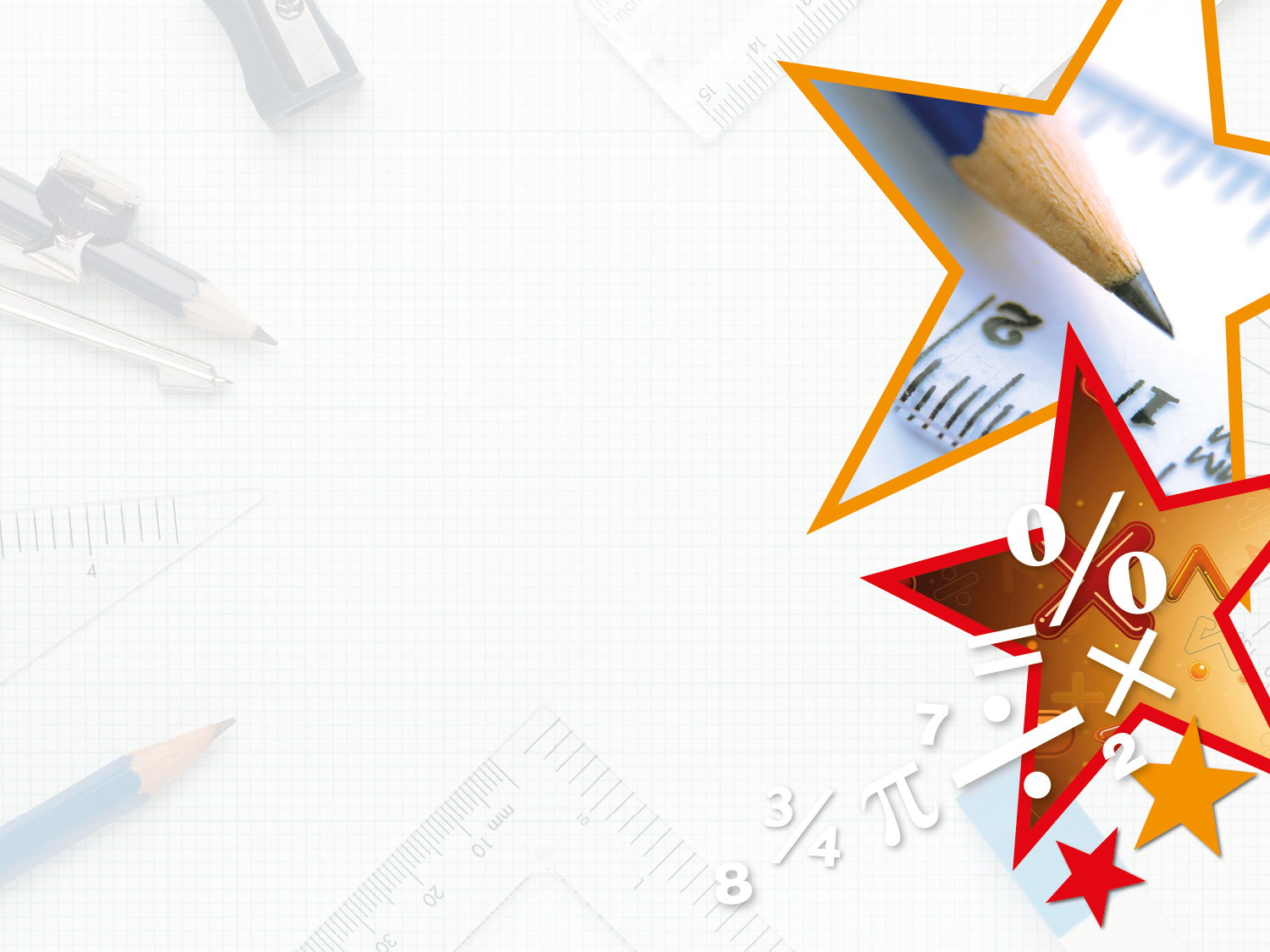 Varied Fluency 3

This shape has been translated 4 right and 2 up. What are the original coordinates of each vertex?
A (2, 3)
B (3, 3) 
C (3, 1) 
D (2, 1)
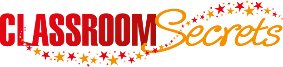 © Classroom Secrets Limited 2018
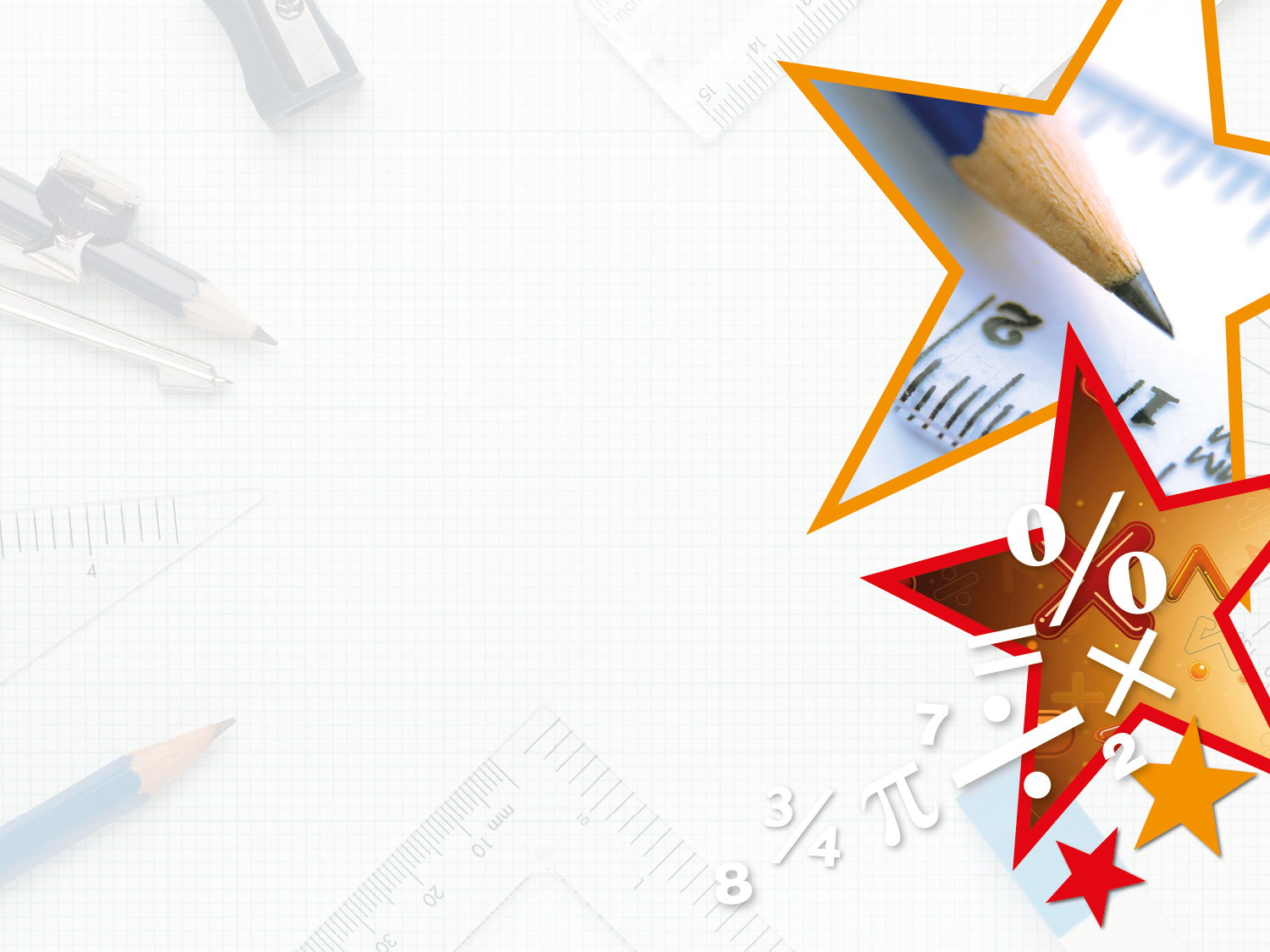 Problem Solving 1

Shape A is translated to three new places on the grid. Which set of coordinates does not match a translation?
A. (1, 8) (3, 8)(1, 7) (3, 7)
A
B. (2, 4) (4, 4)(2, 3) (4, 3)
C. (5, 2) (7, 2)(5, 1) (7, 1)
D. (5, 6) (7, 6)(5, 5) (7, 5)
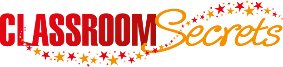 © Classroom Secrets Limited 2018
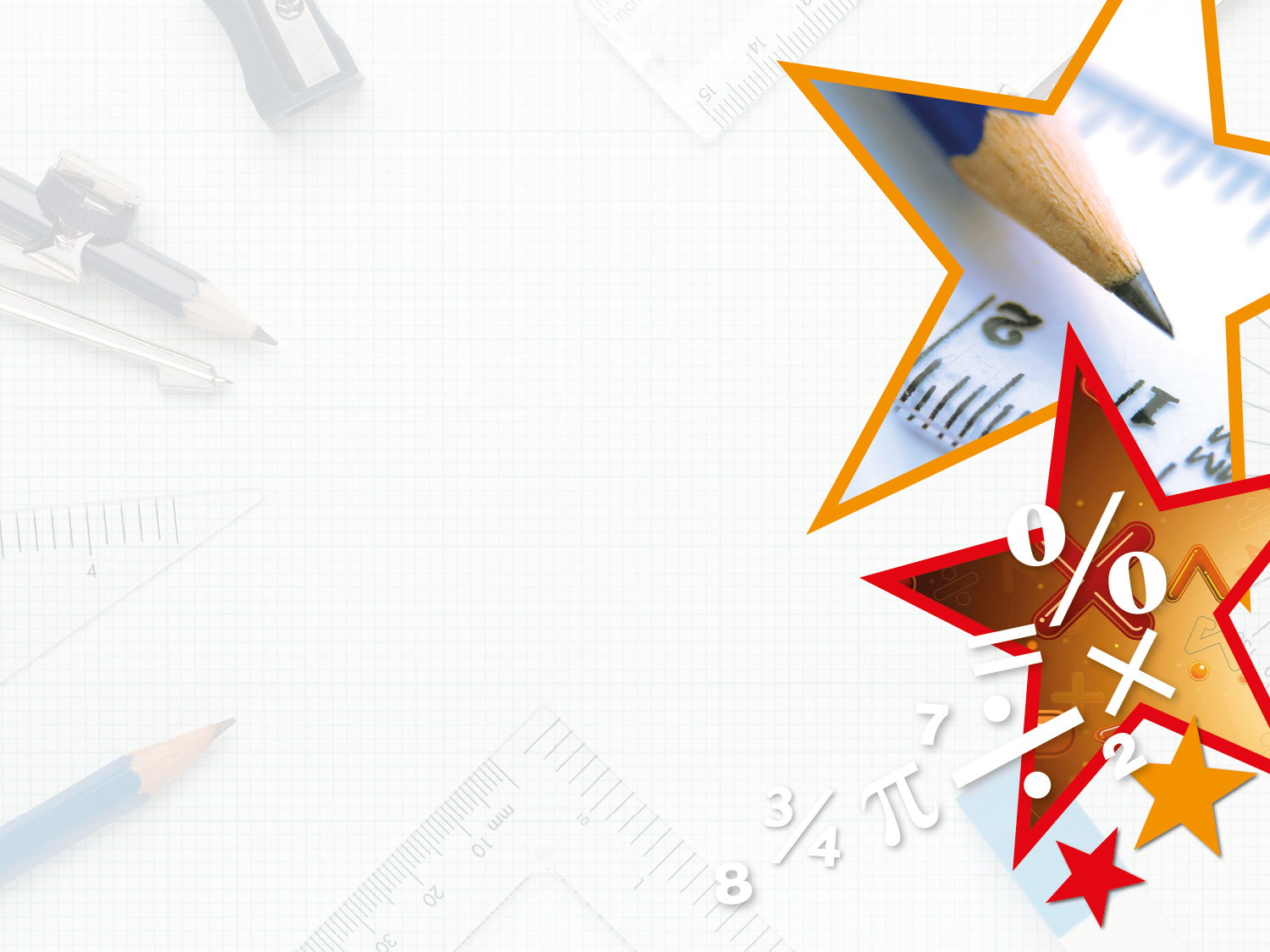 Problem Solving 1

Shape A is translated to three new places on the grid. Which set of coordinates does not match a translation?
A. (1, 8) (3, 8)(1, 7) (3, 7)
A
B. (2, 4) (4, 4)(2, 3) (4, 3)
C. (5, 2) (7, 2)(5, 1) (7, 1)
D. (5, 6) (7, 6)(5, 5) (7, 5)
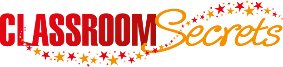 © Classroom Secrets Limited 2018
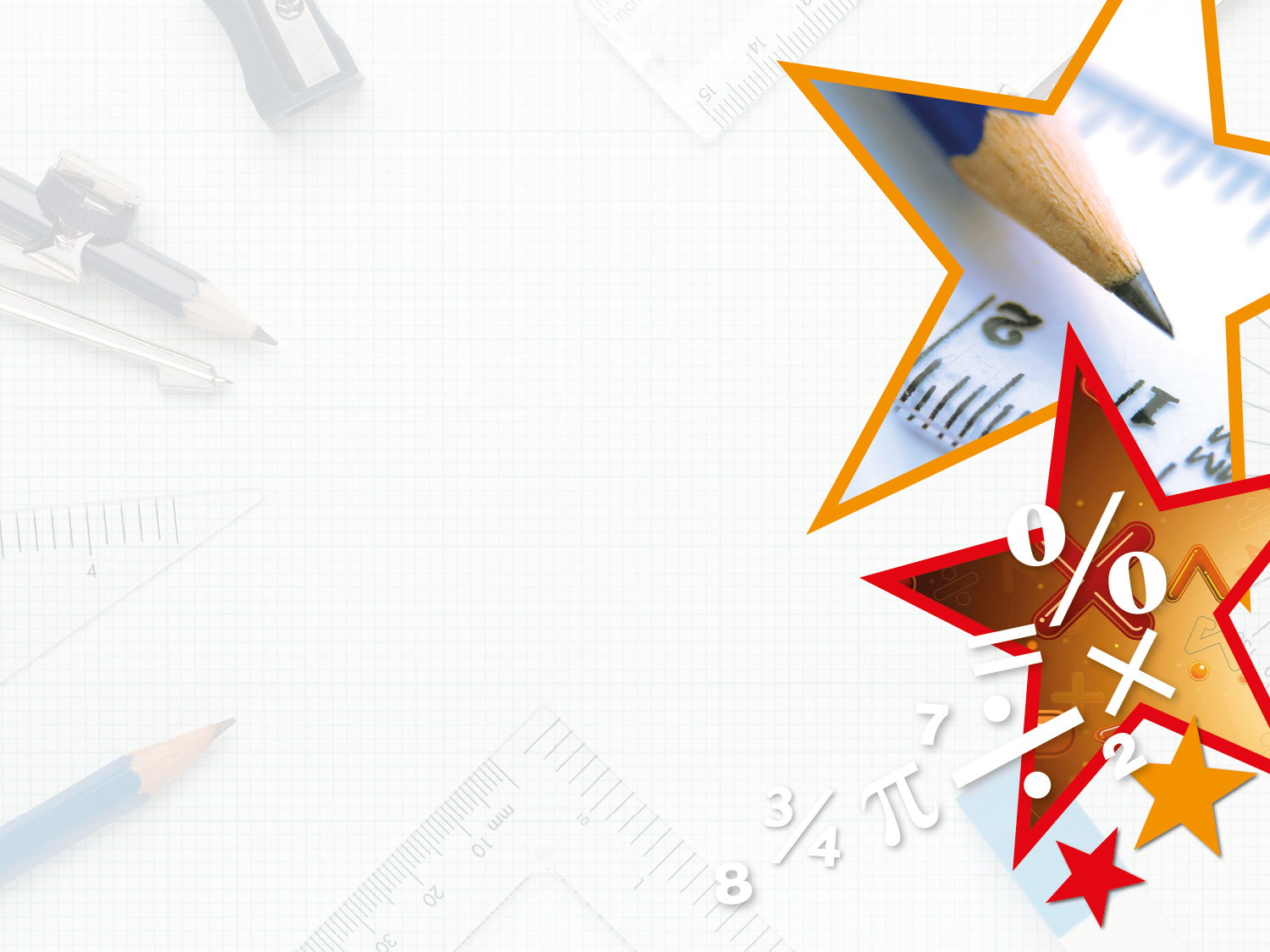 Problem Solving 2

Cole must translate this shape 1 unit then 3 units, but he can’t remember the directions. What could the coordinates of the translated shape be?
Hint: when translating a point or a shape, the left and right direction ALWAYS comes before the up and down direction.
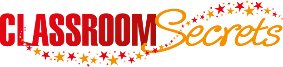 © Classroom Secrets Limited 2018
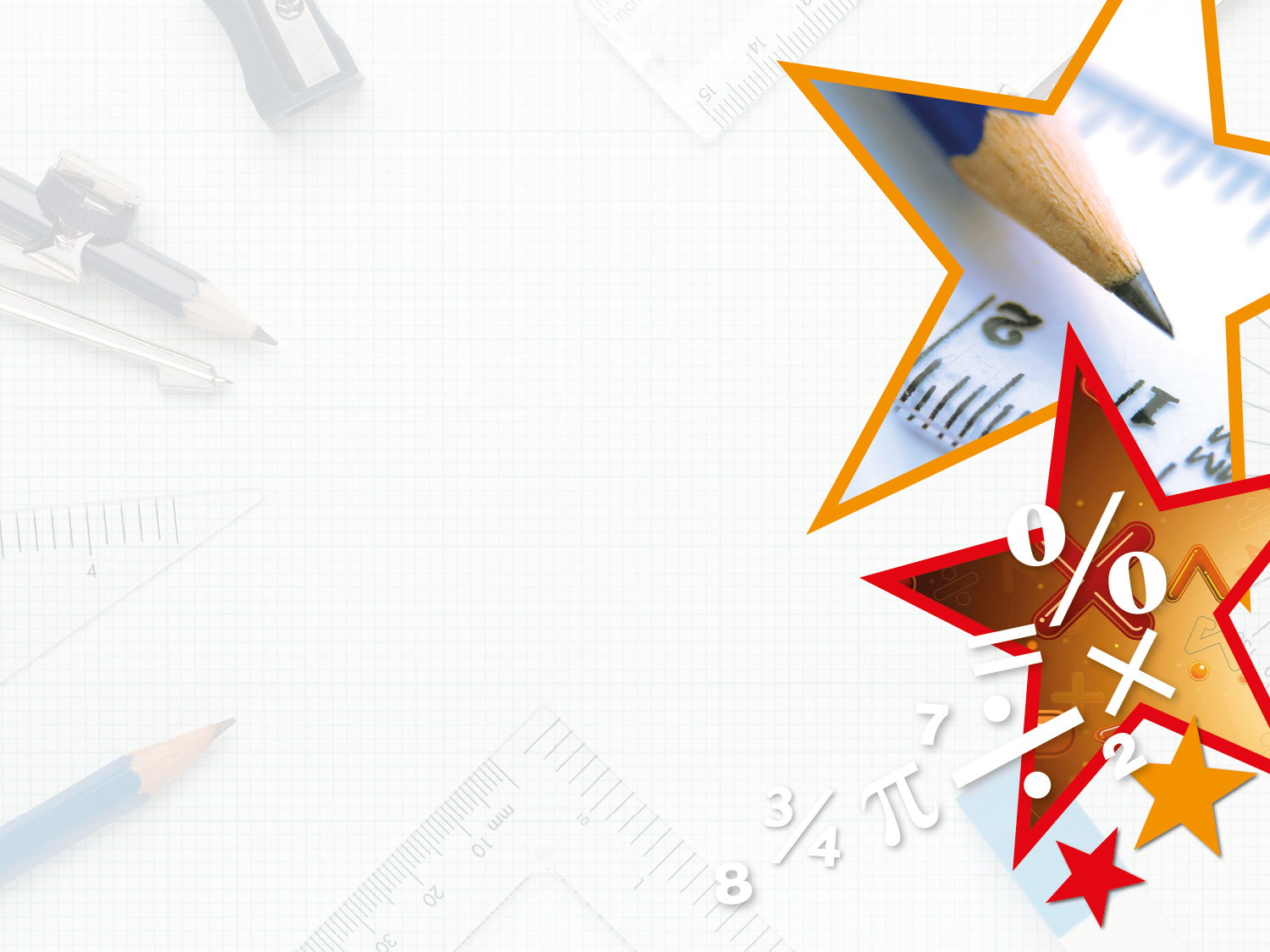 Problem Solving 2

Cole must translate this shape 1 unit then 3 units, but he can’t remember the directions. What could the coordinates of the translated shape be?
A: 1 unit right and 3 units up: (5, 8) (3, 6) (5, 6)

B: 1 unit right and 3 units down: (5, 2) (3, 0) (5, 0)

C: 1 unit left and 3 units up: (3, 8) (1, 6) (3, 6)

D: 1 unit left and 3 units down: (3, 2) (1, 0) (3, 0)
A
C
D
B
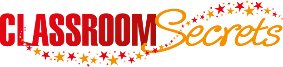 © Classroom Secrets Limited 2018
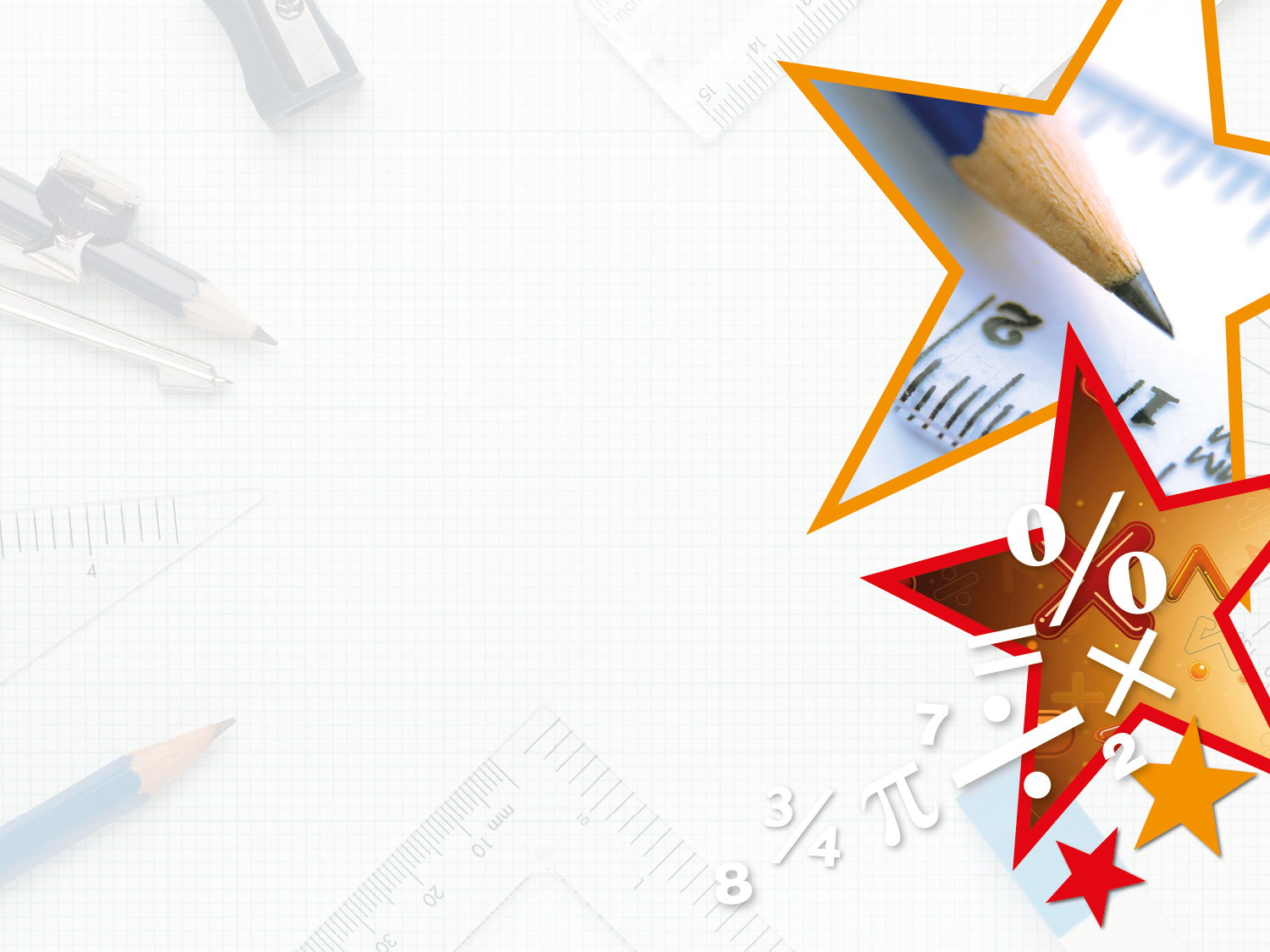 Reasoning 1

Ella and Sam are translating this shape 2 units left and 
6 units up. 


Ella thinks the translated coordinates of vertex A will be (2, 8).Sam thinks the translated coordinates of vertex C will be (6, 5).
Who is correct? Explain how you know.
A 
(4, 2)
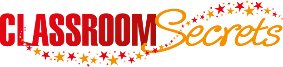 B 
(4, 0)
C 
(7, 0)
© Classroom Secrets Limited 2018
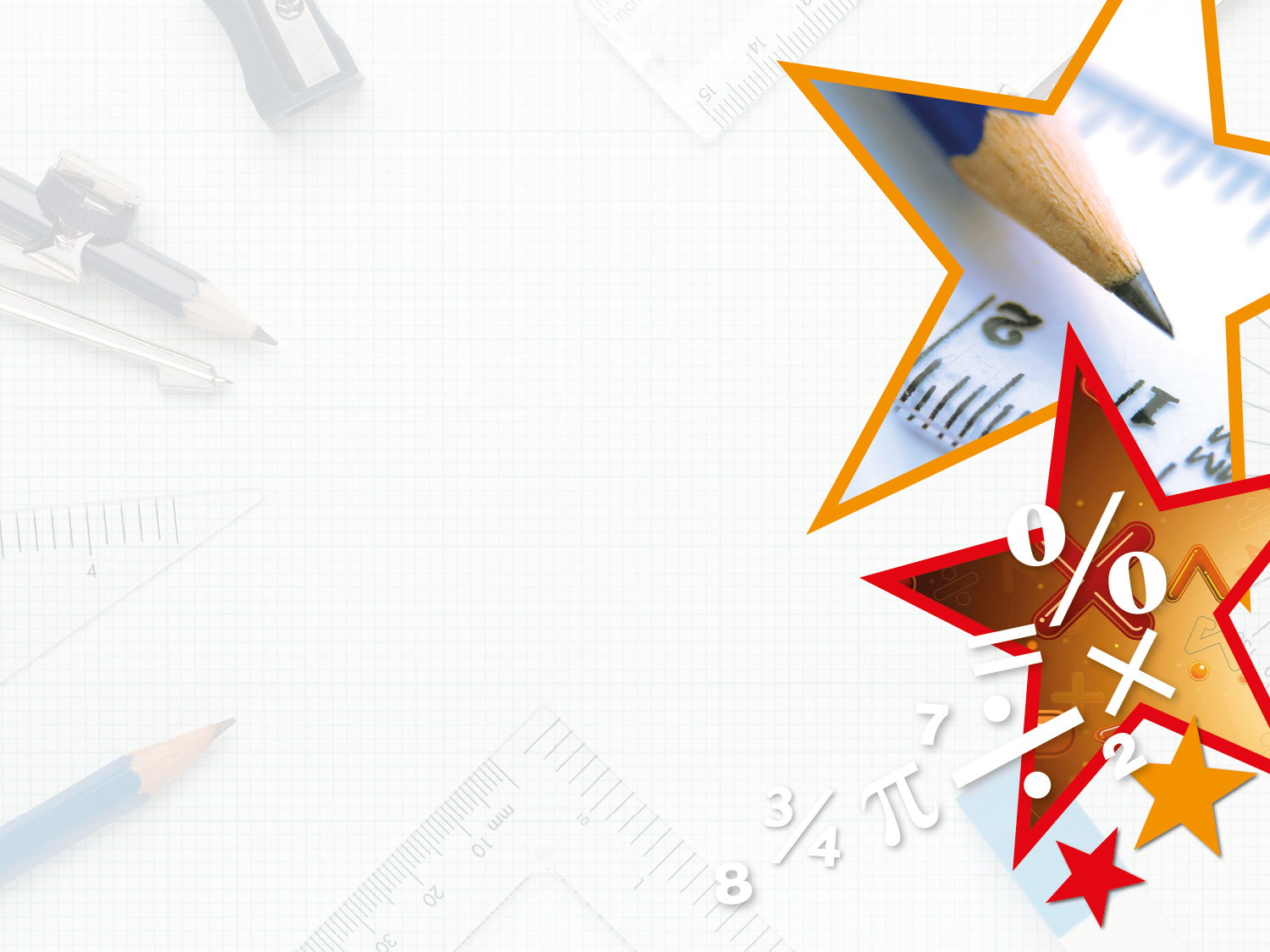 Reasoning 1

Ella and Sam are translating this shape 2 units left and 
6 units up. 


Ella thinks the translated coordinates of vertex A will be (2, 8).Sam thinks the translated coordinates of vertex C will be (6, 5).
Who is correct? Explain how you know.

Ella is correct because…

Sam is incorrect because…
A 
(4, 2)
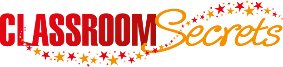 B 
(4, 0)
C 
(7, 0)
© Classroom Secrets Limited 2018
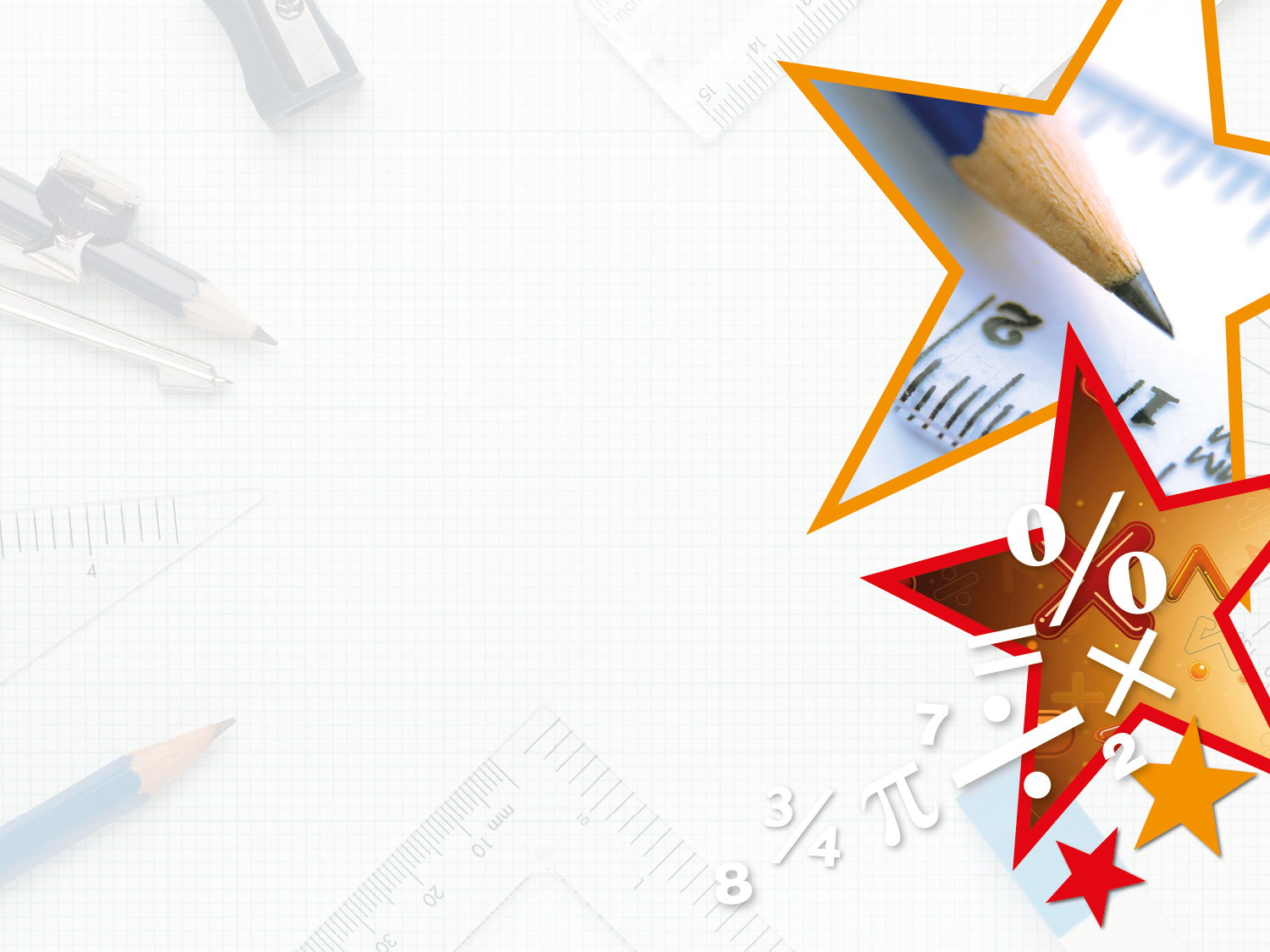 Reasoning 1

Ella and Sam are translating this shape 2 units left and 
6 units up. 


Ella thinks the translated coordinates of vertex A will be (2, 8).Sam thinks the translated coordinates of vertex C will be (6, 5).
Who is correct? Explain how you know.

Ella is correct because vertex A moves 2 units left (-2) and 6 units up (+6). The new coordinates are (2, 8).
Sam is incorrect because vertex C moves 2 units left (-2) and 6 units up (+6). The new coordinates are (5, 6).
A 
(4, 2)
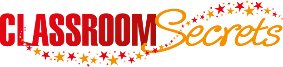 B 
(4, 0)
C 
(7, 0)
© Classroom Secrets Limited 2018